פייק או ניוז - ישראל
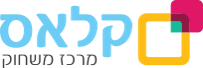 

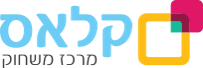 לפניכם עובדות ישראליות,עליכם לזהות האם הן נכונות (ניוז)או לא נכונות (פייק).קרדיטים:עיצוב בסיס מצגת והנפשות – שרון חכםמידע ועובדות – "באבא מייל" \ פורטל משרד החינוך\ שירי כרמון \ פעילות 'קלאס'המשחק – 'קלאס' משחוק בחינוך – ורד בנדיקט
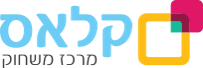 
בכל שנה נכנסים כמליון פתקים לכותל 
אחת לכמה חודשים – מנקים את הפתקים מבין האבנים
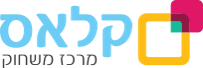 
ישראל היא מבין המדינות הבודדות שזכו באירוויזיון יותר מפעם אחת – ברצף!
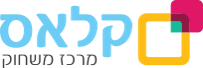 
מקור המאכל הלאומי פלאפל הוא ביפו
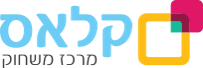 
ישראלים צורכים יותר פירות וירקות ביחס לאזרחים מכל המדינות האחרות
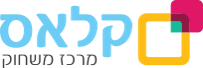 
ישראל היא אחת מהצמתים המרכזיים לנדידת ציפורים
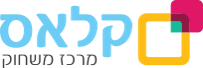 
ישראל היא המדינה עם הכי הרבה תארים אקדמיים, מוזיאונים ועורכי דין..
ביחס לאוכלוסיה
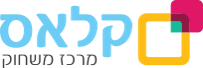 
לישראל הצבא הגדול בעולם
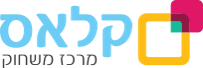 
נתב"ג הוא שדה התעופה המאובטח ביותר בעולם, יחד עם זאת אין רואים כלבים המשמשים לצורך אבטחה
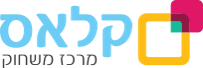 
ישראל היא המדינה היחידה בה מספר העצים כל הזמן הולך ועולה...
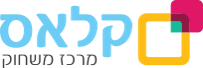 
ראש הממשלה הראשון היה חיים ויצמן
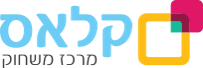 
מידי שנה, ביום העצמאות, מודלקות 12 משואות כנגד – שניים עשר שבטי ישראל
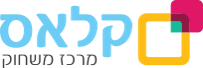 ההכרזה בעצרת האו"ם על אישור תכנית החלוקה של מדינת ישראל היתה ב 
ה' באייר תש"ח

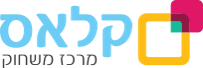 
בישראל יש 137 חופי רחצה מוכרזים
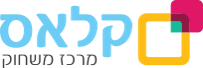 
מדבר יהודה מוכר כמדבר הקטן ביותר בעולם
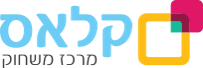 ים המלח נבחר להיות אחד משבעת פלאי תבל

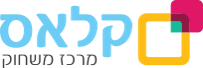 
בתקופת קום המדינה עלו הצעות לשמות למדינה הצעירה: "ציון", "צבר" , "יהודה".
חפשו עובדות נוספות
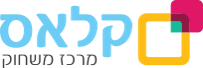 
